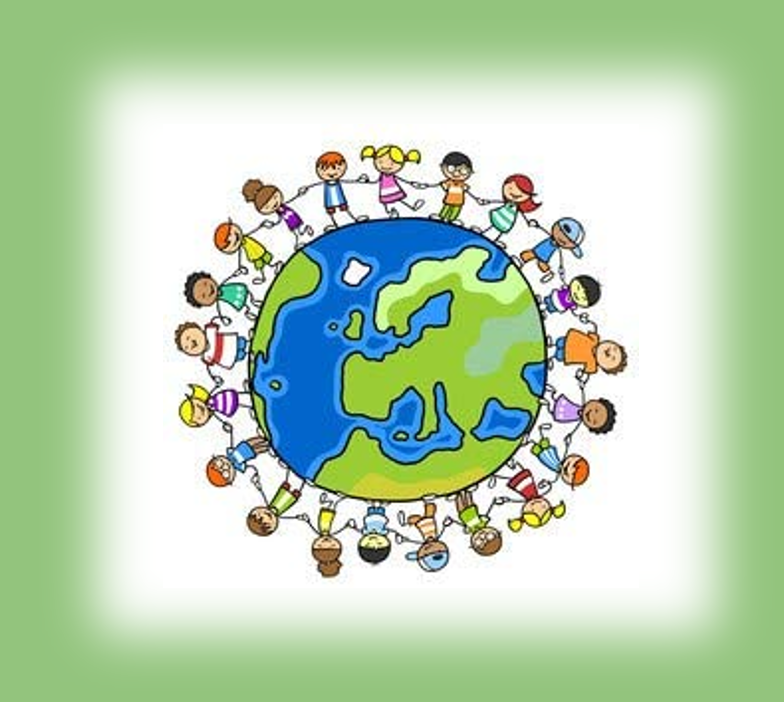 22 aprile 2022
GIORNATA
MONDIALE
DELLA TERRA
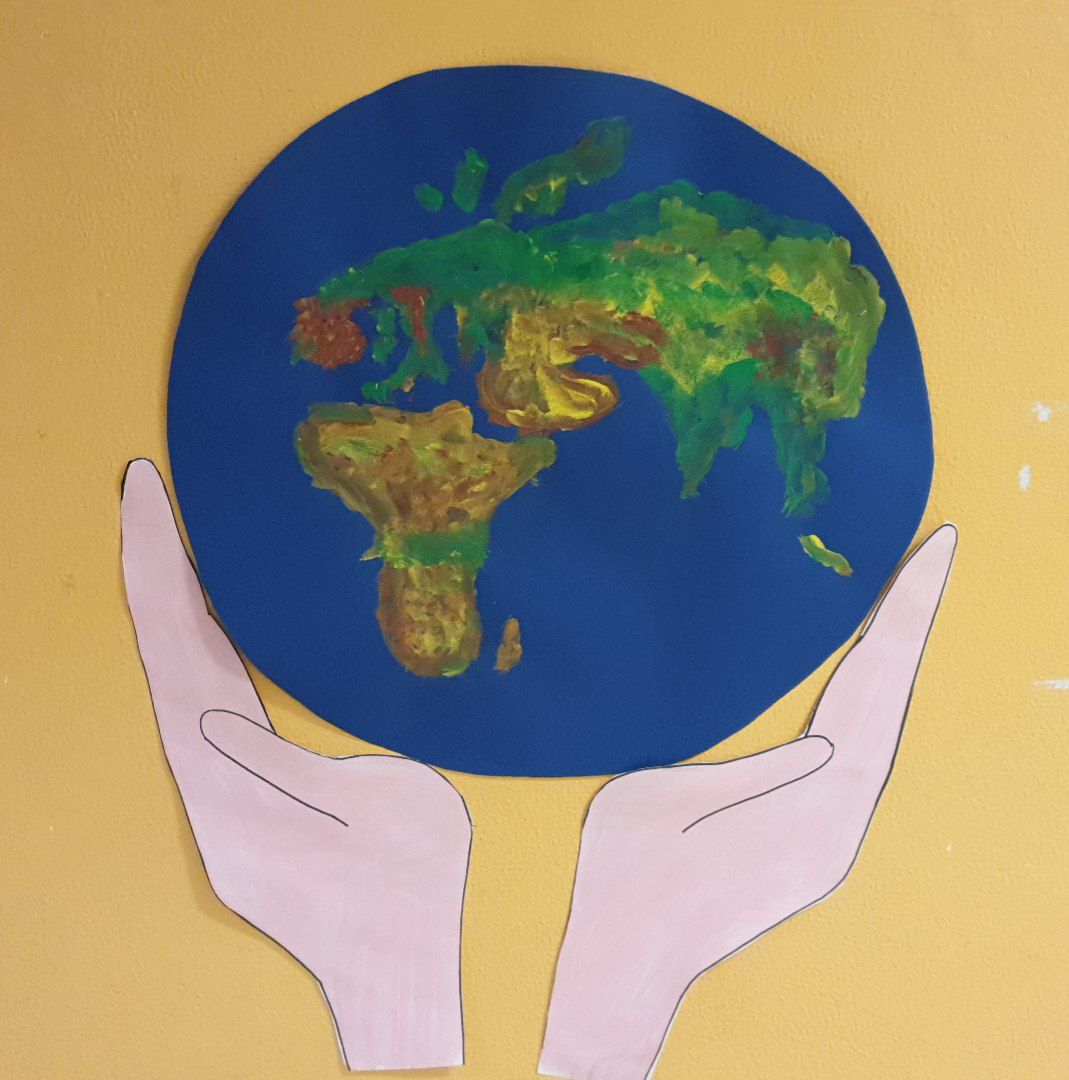 Il nostro pianeta è da custodire…
purtroppo non sta  bene
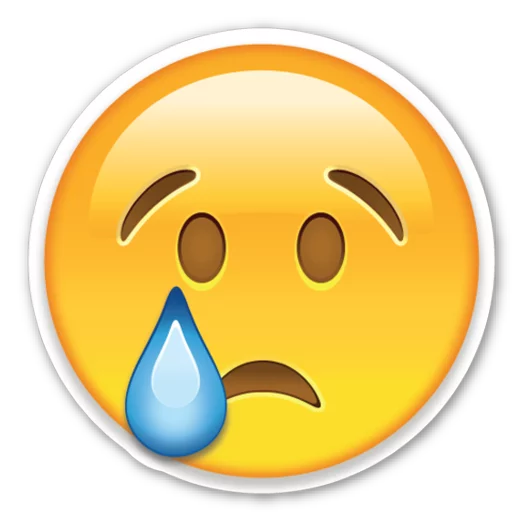 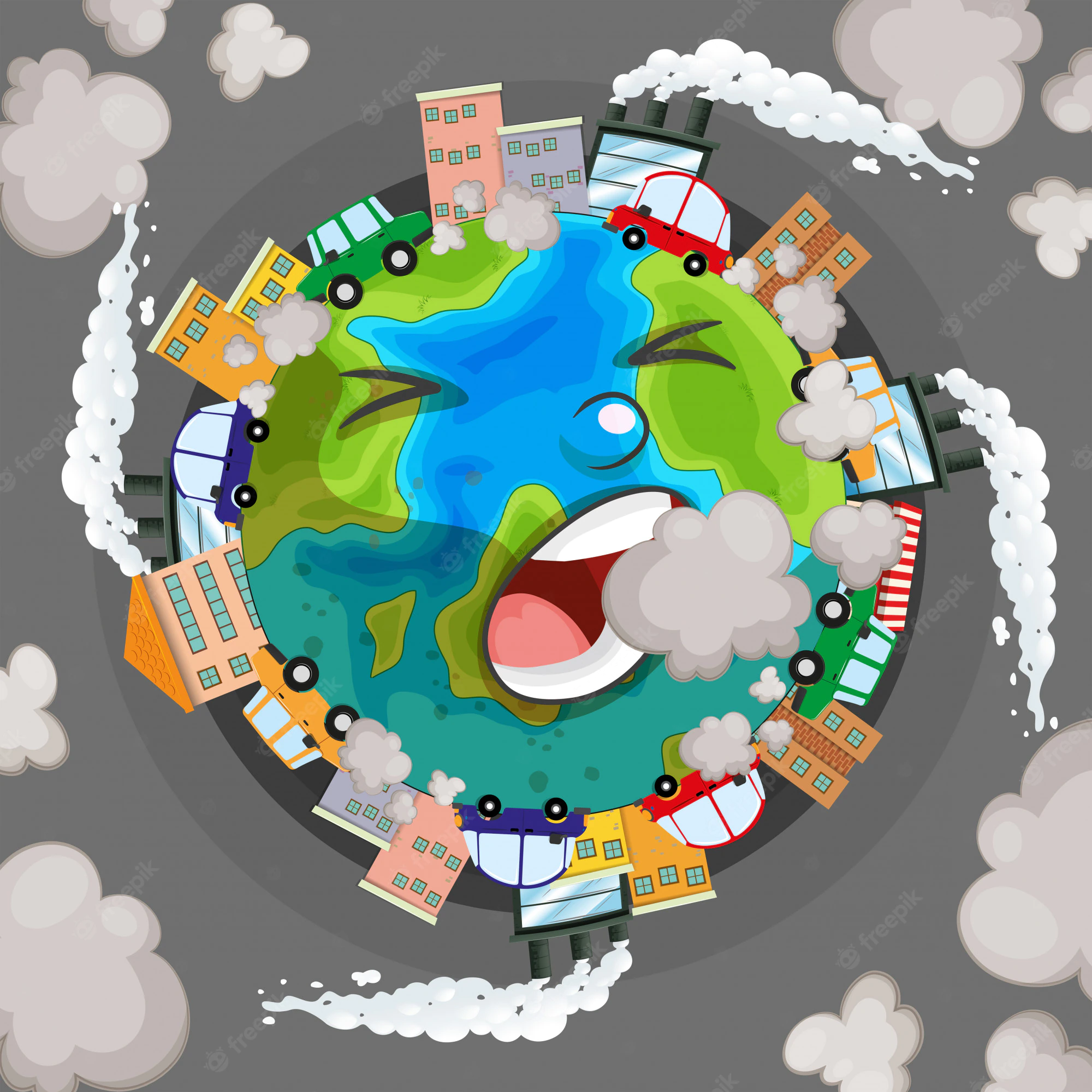 INCENDI
DEFORESTAZIONE
SMALTIMENTO 
RIFIUTI
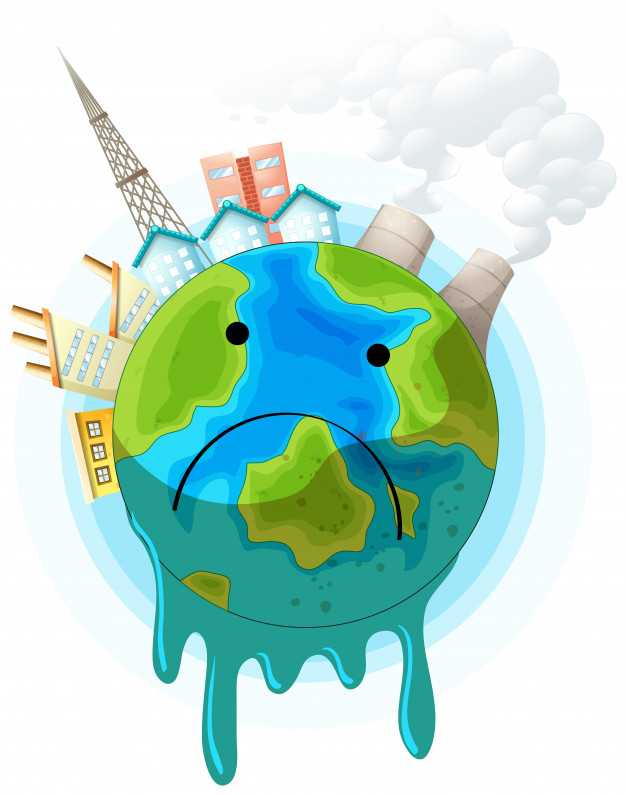 SFRUTTAMENTO
RISORSE
SURRISCALDAMENTO GLOBALE
INQUINAMENTO
DELL’ARIA
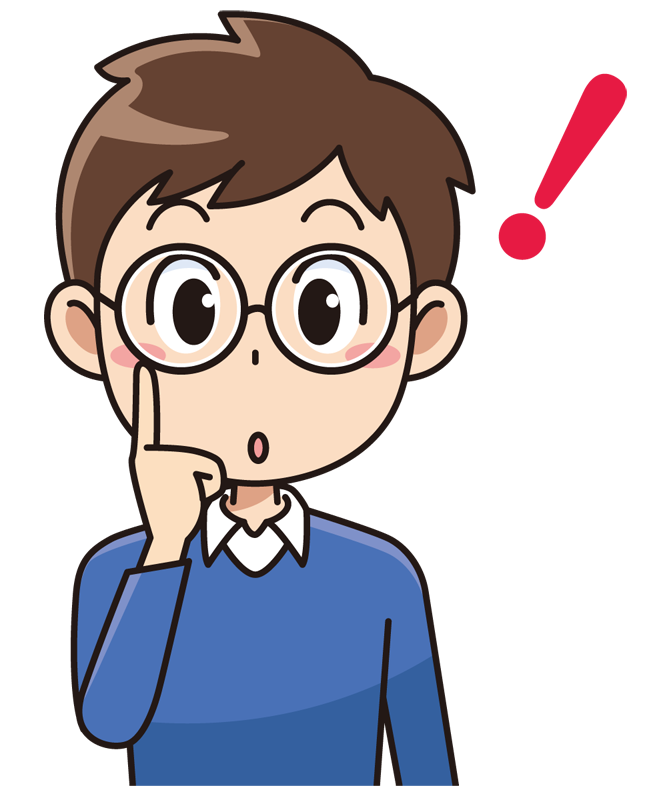 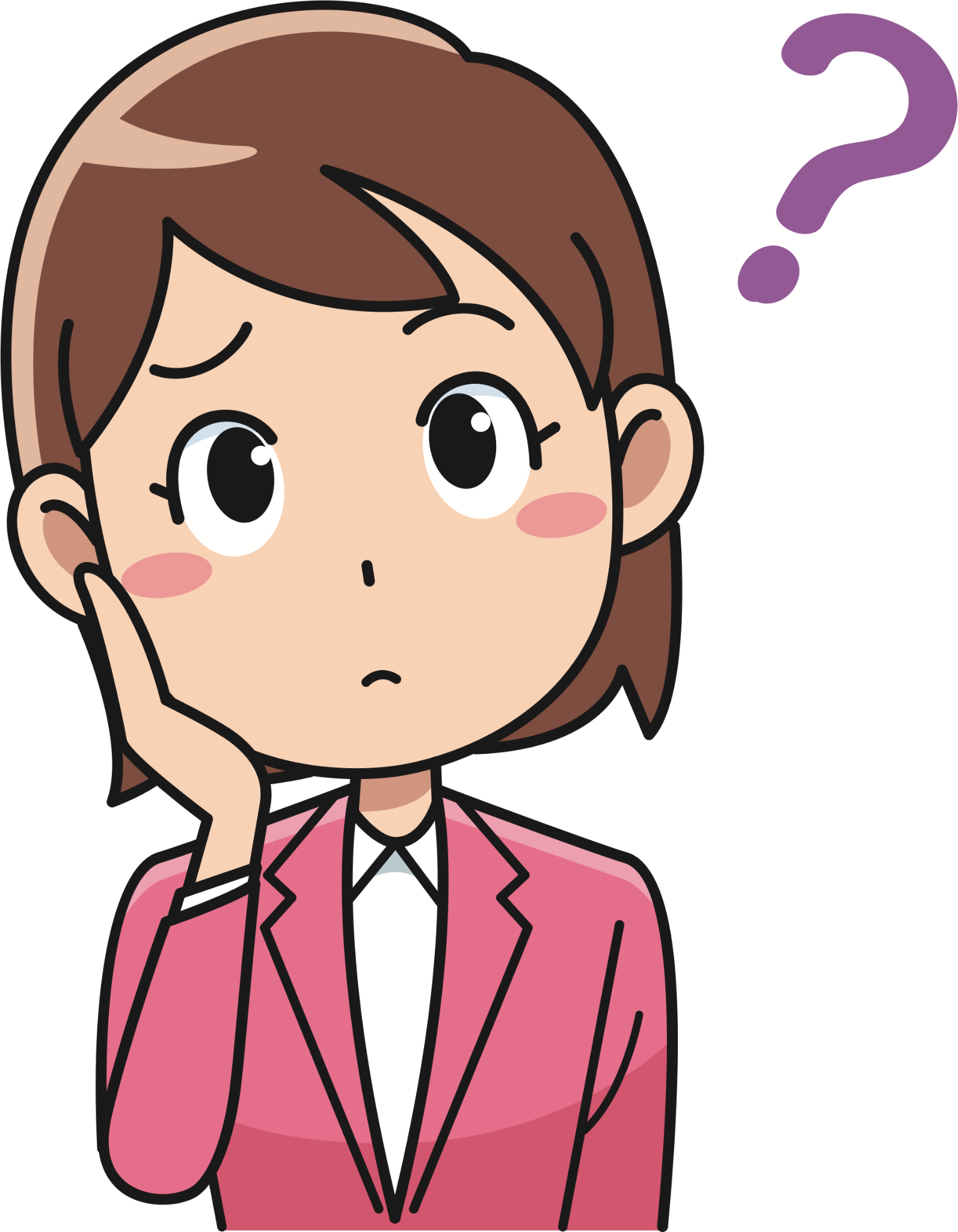 COSA SI
 
   PUO’ FARE ?
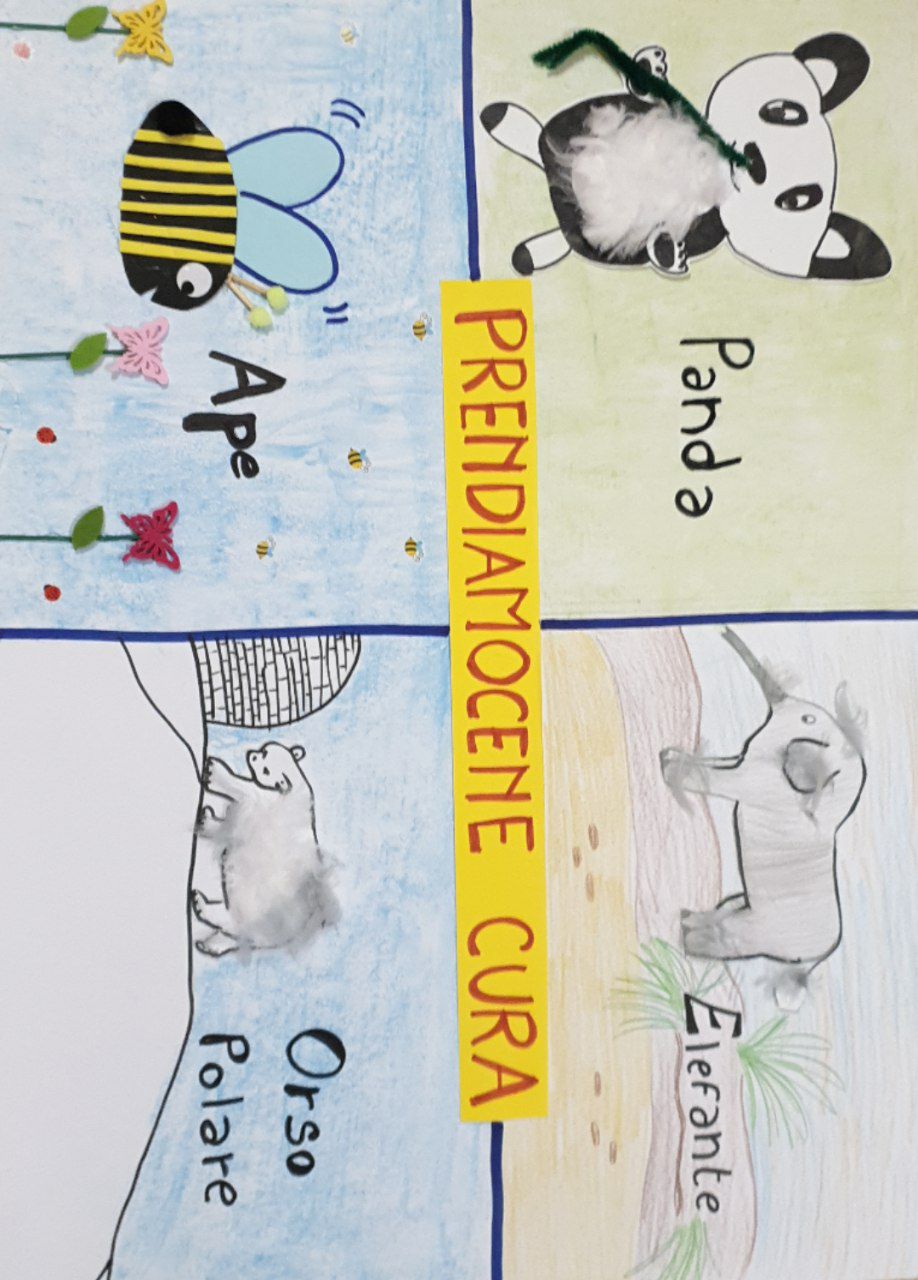 ALCUNE SPECIE 

 ANIMALI
 
 SONO IN VIA DI 

 ESTINZIONE…
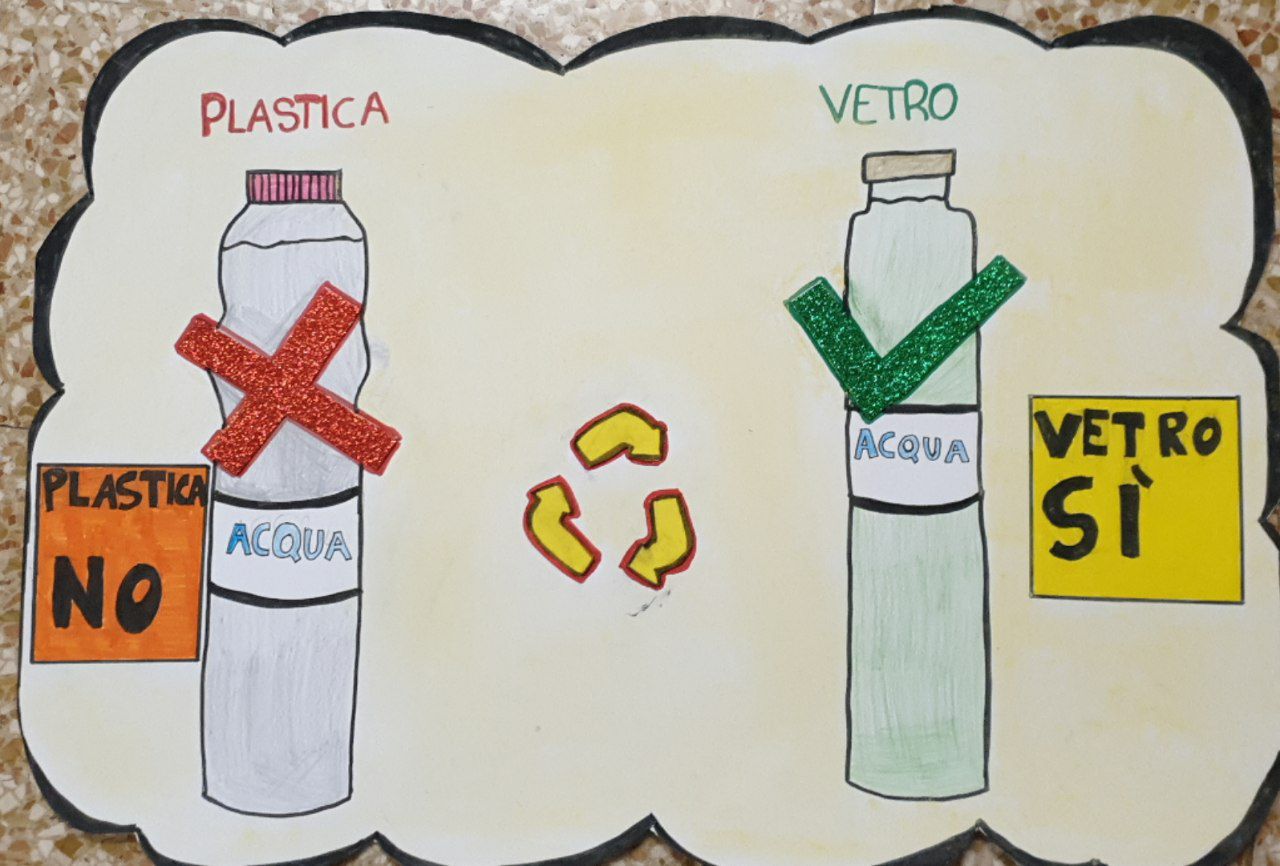 RIDUCIAMO 

L’USO 

DELLA 

PLASTICA…
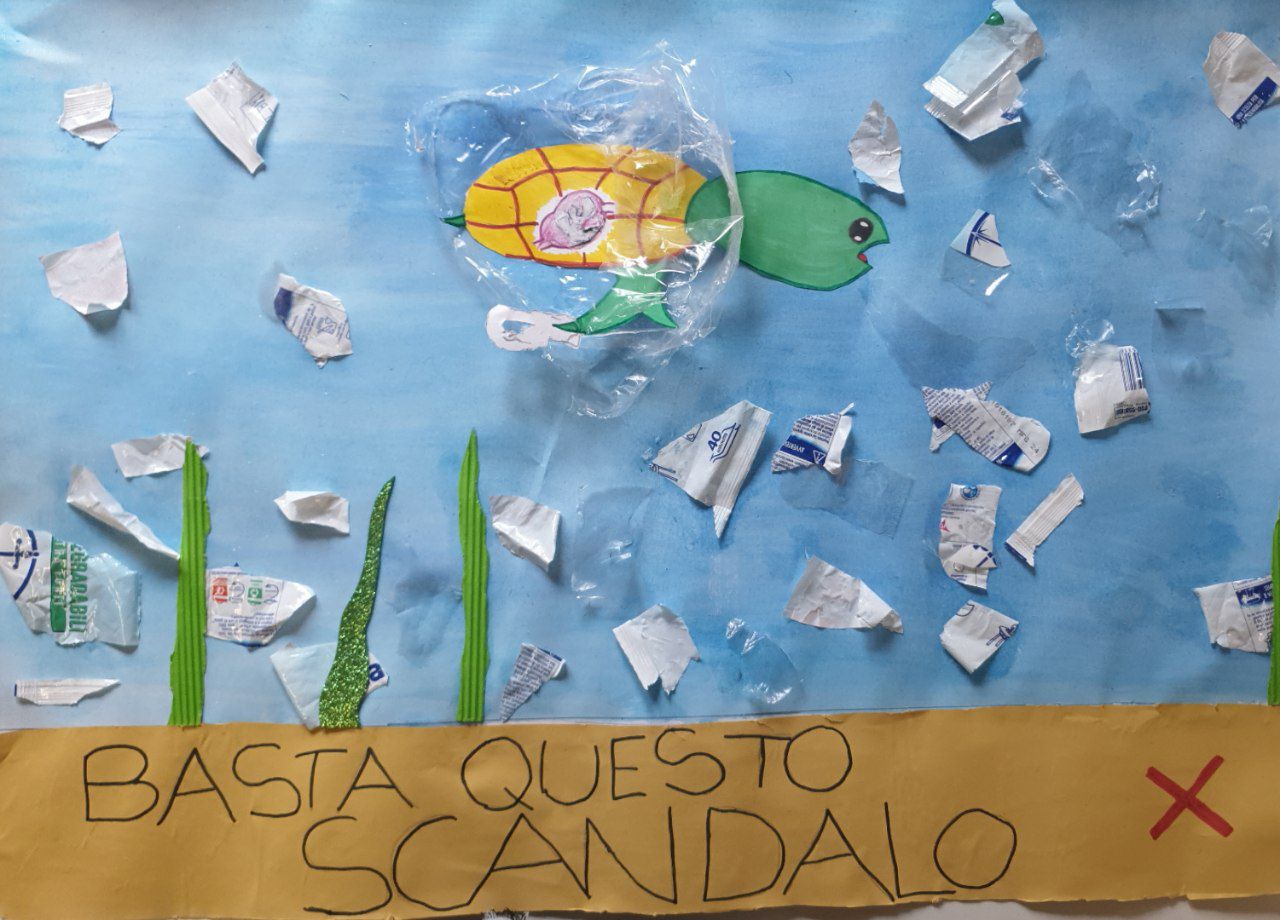 microplastiche
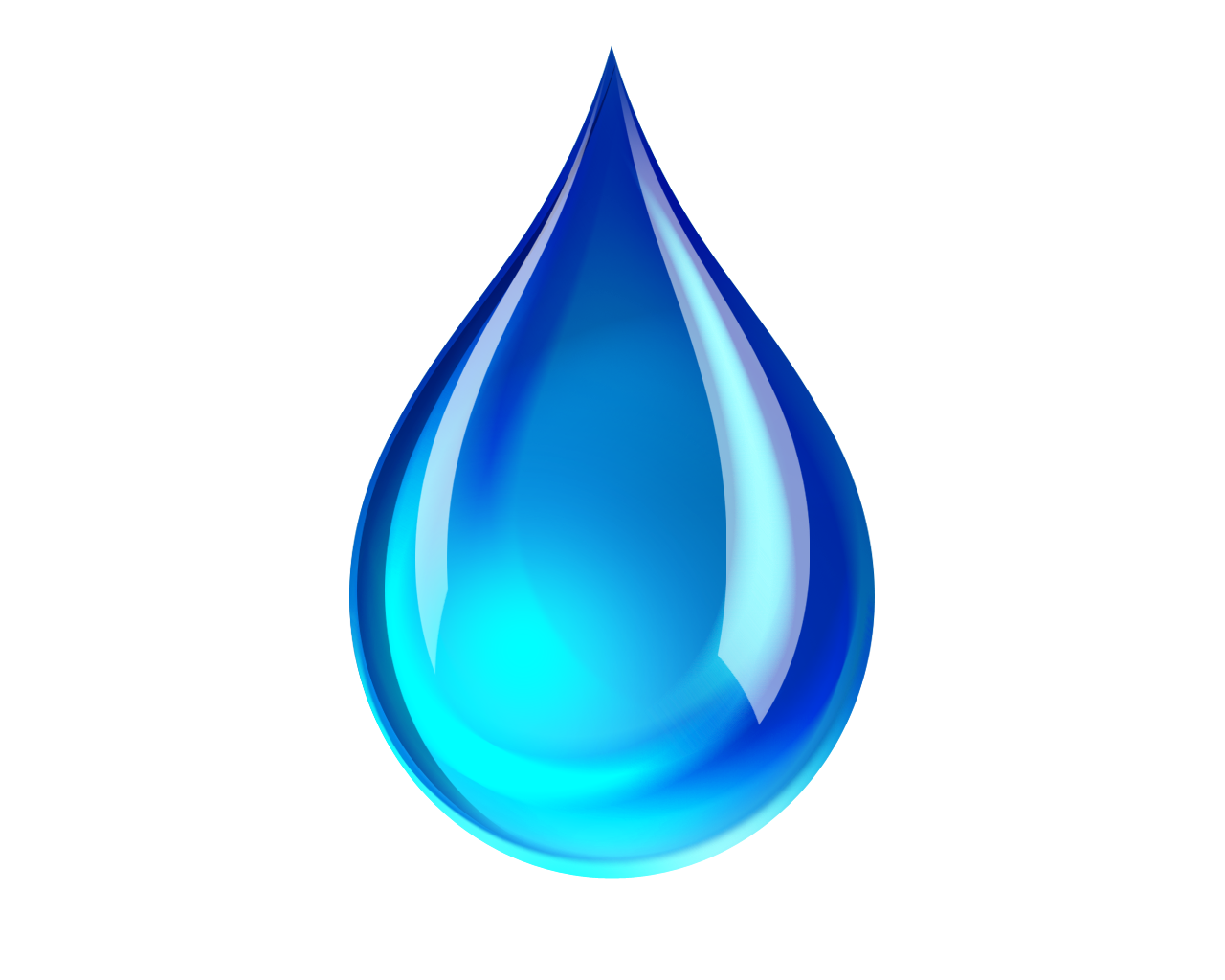 L’ORO BLU…
UN BENE 
MOLTO 
PREZIOSO
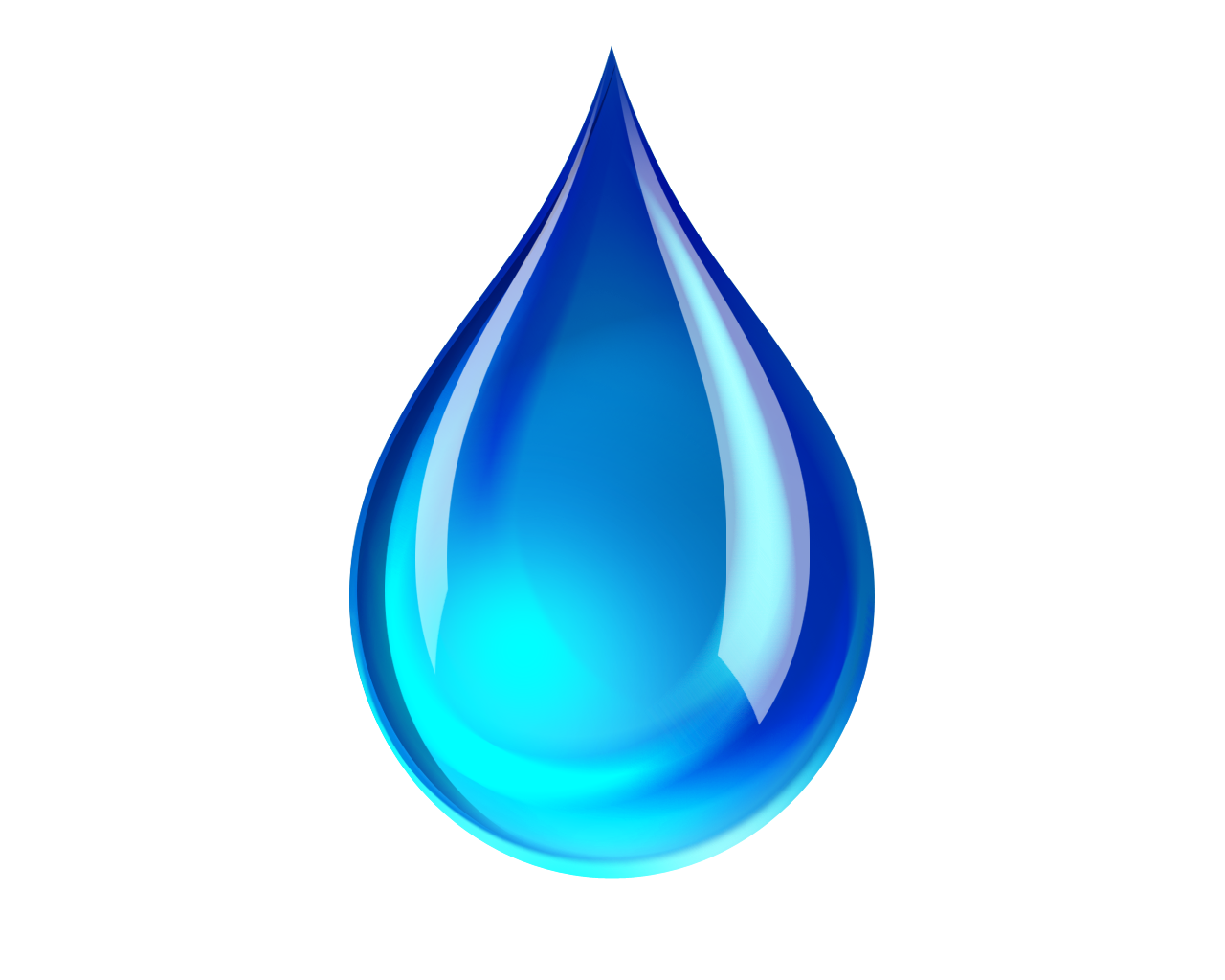 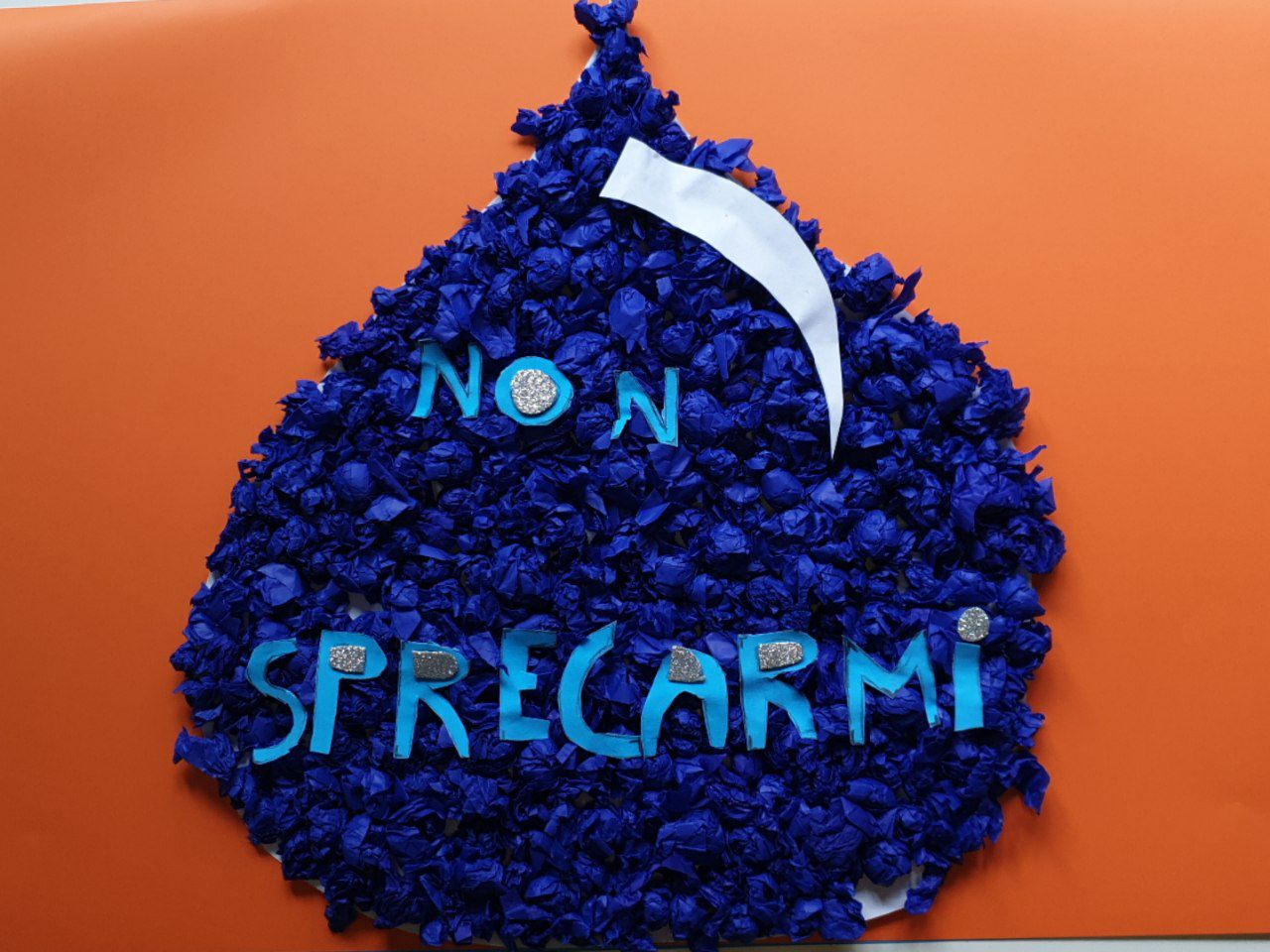 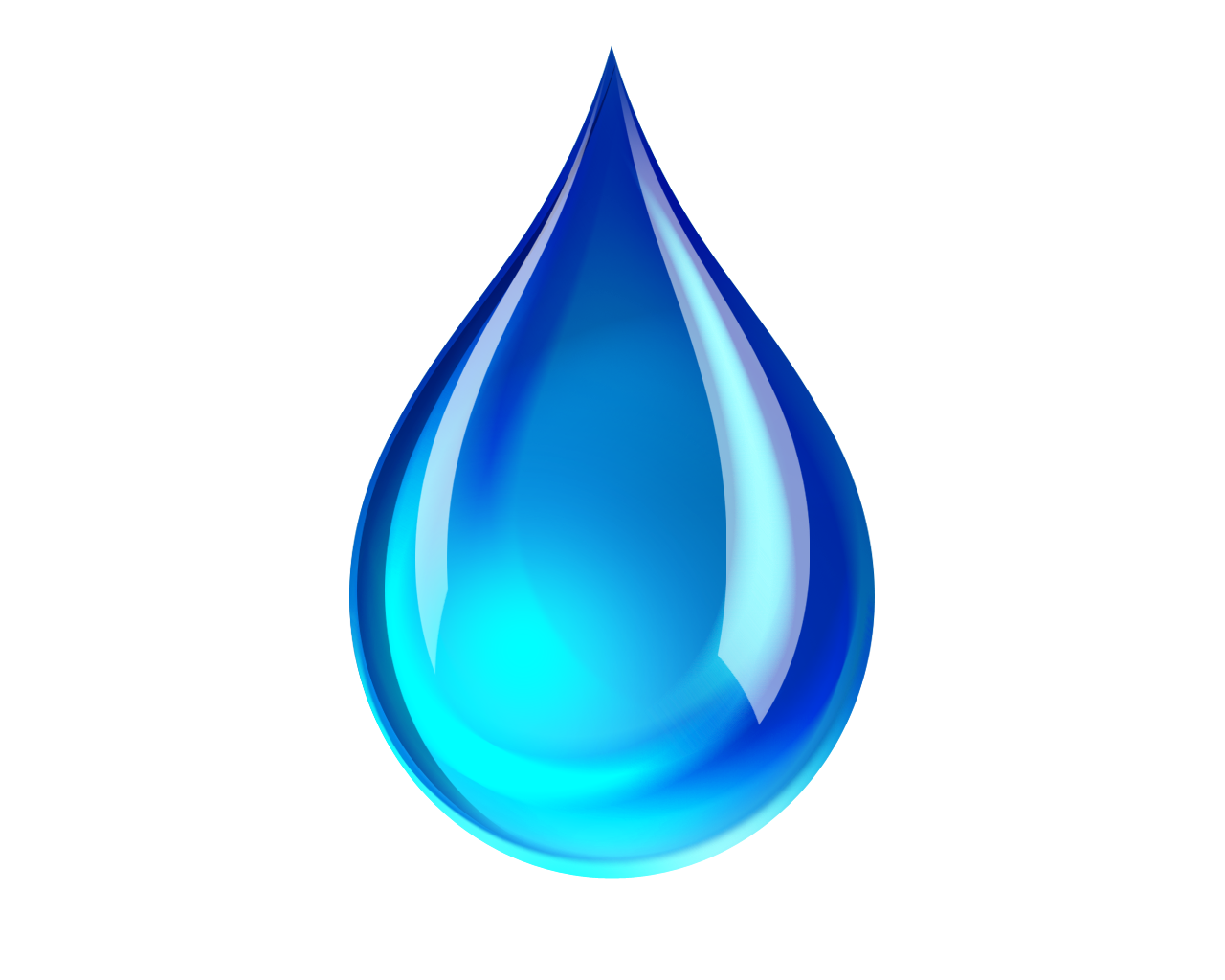 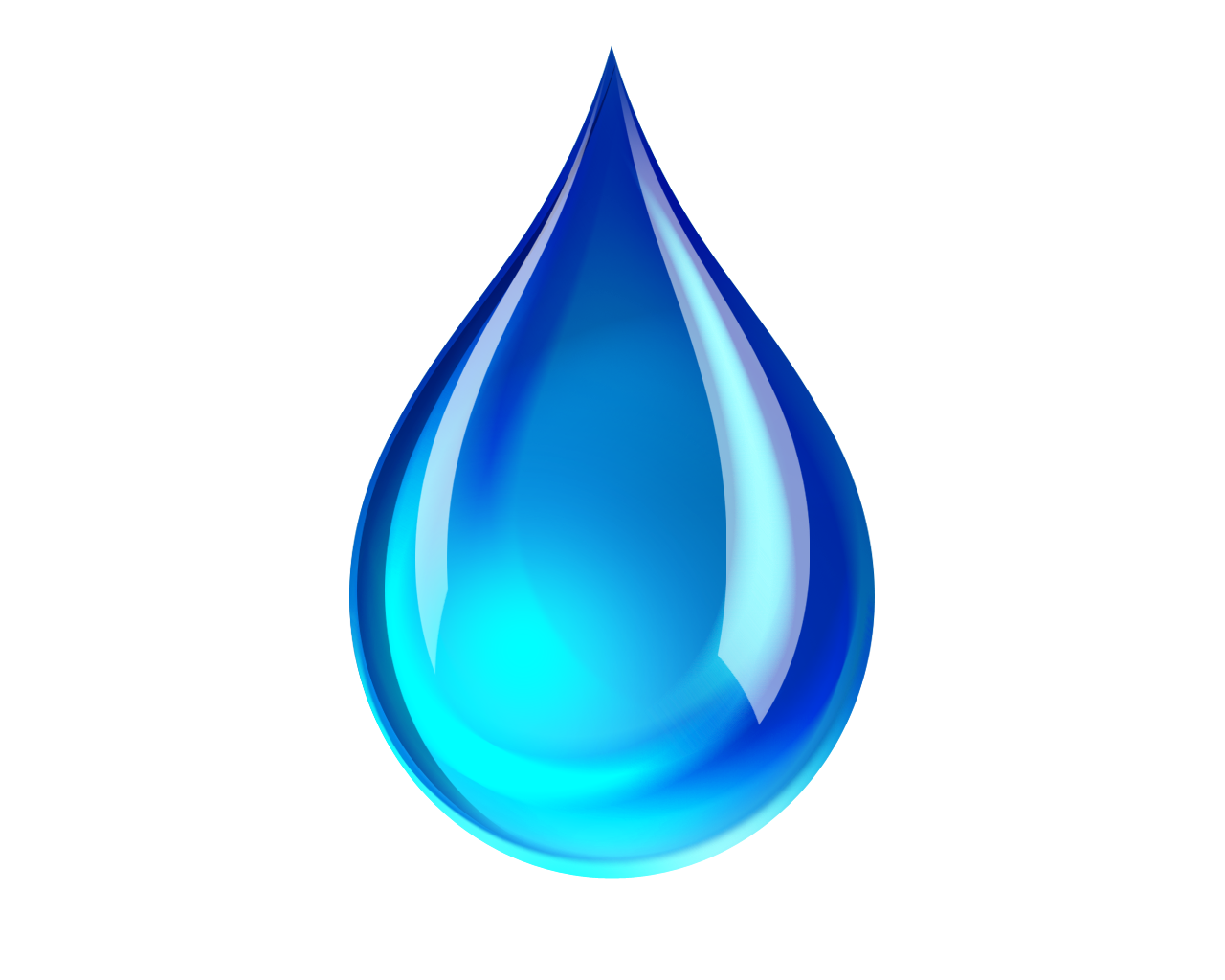 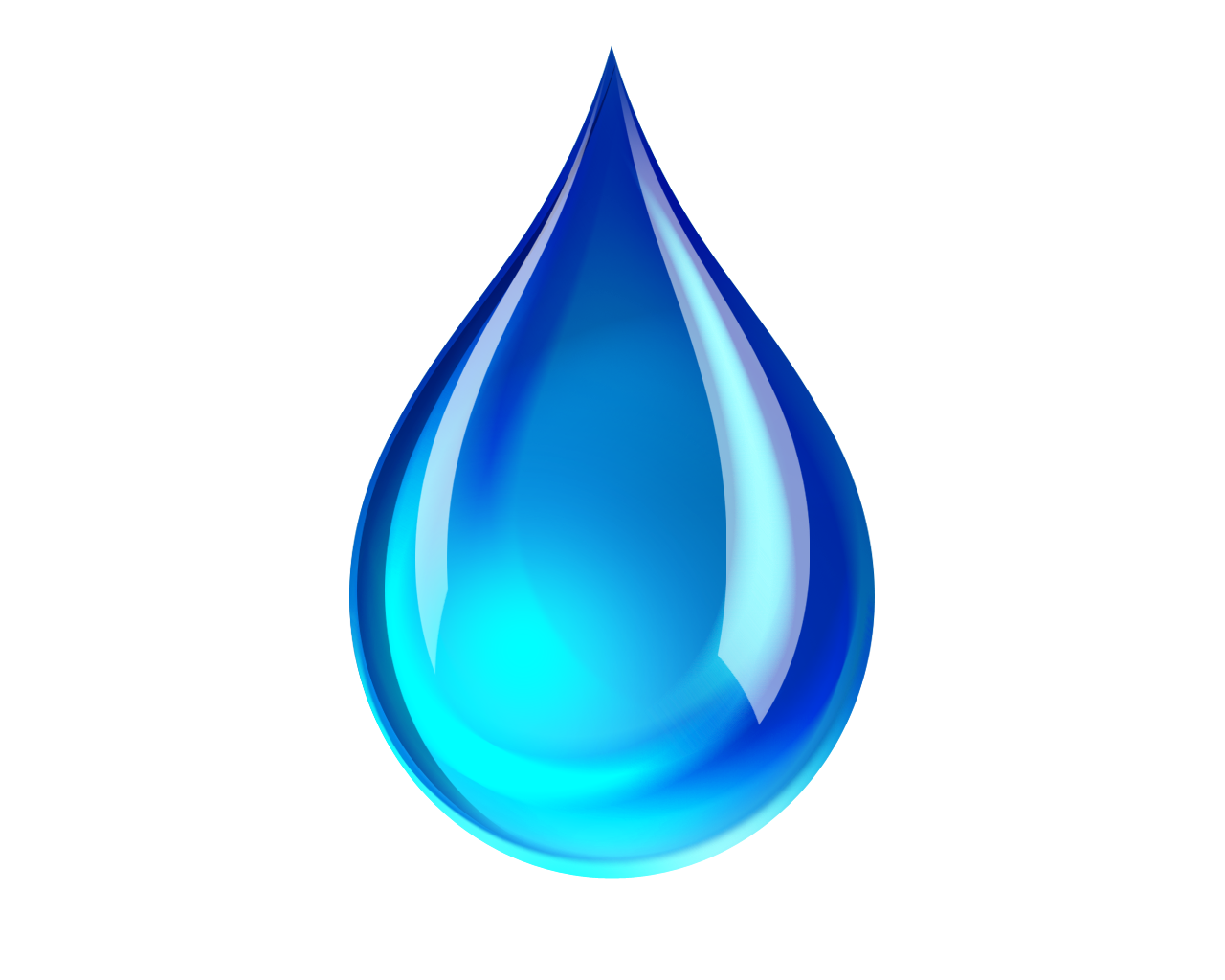 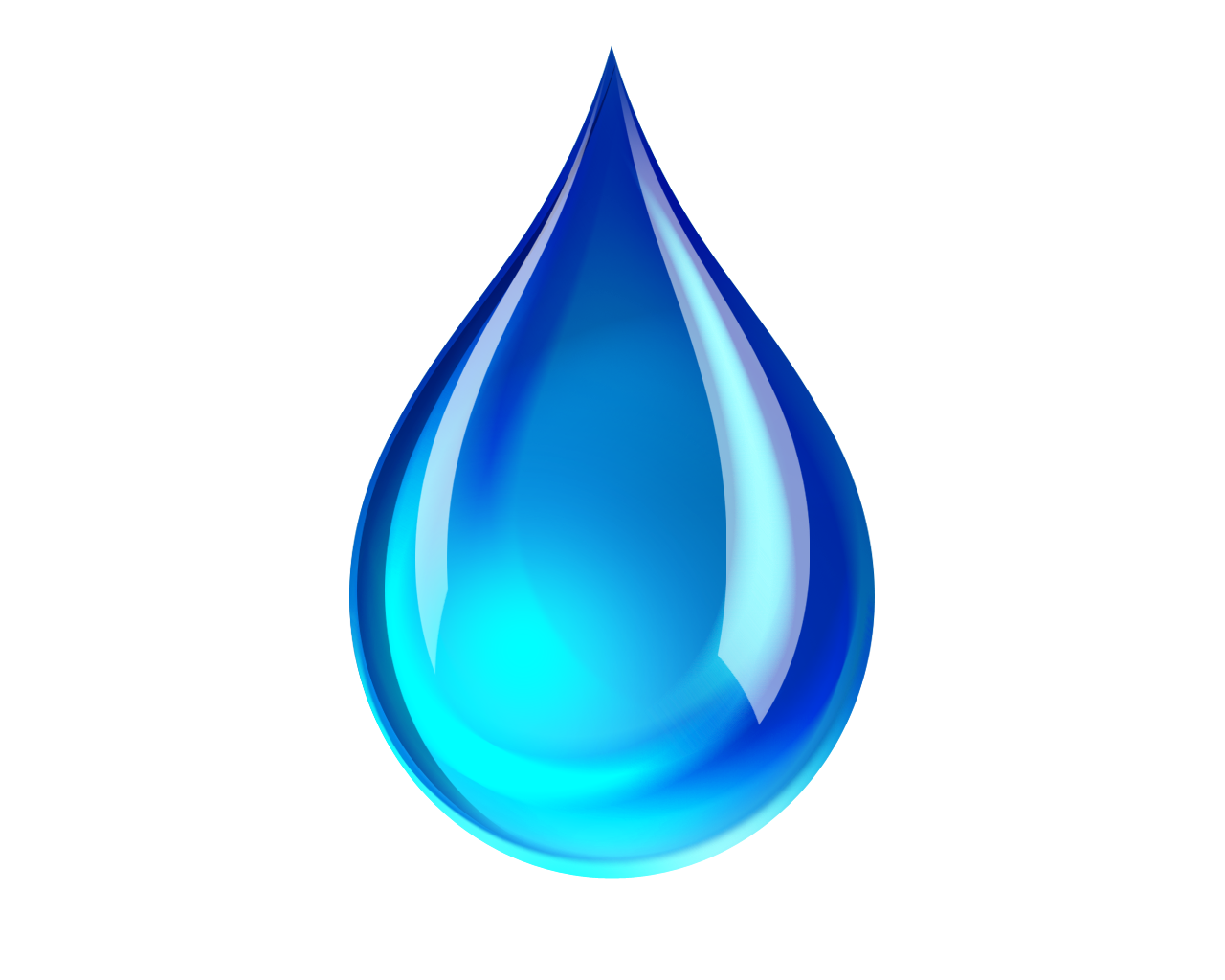 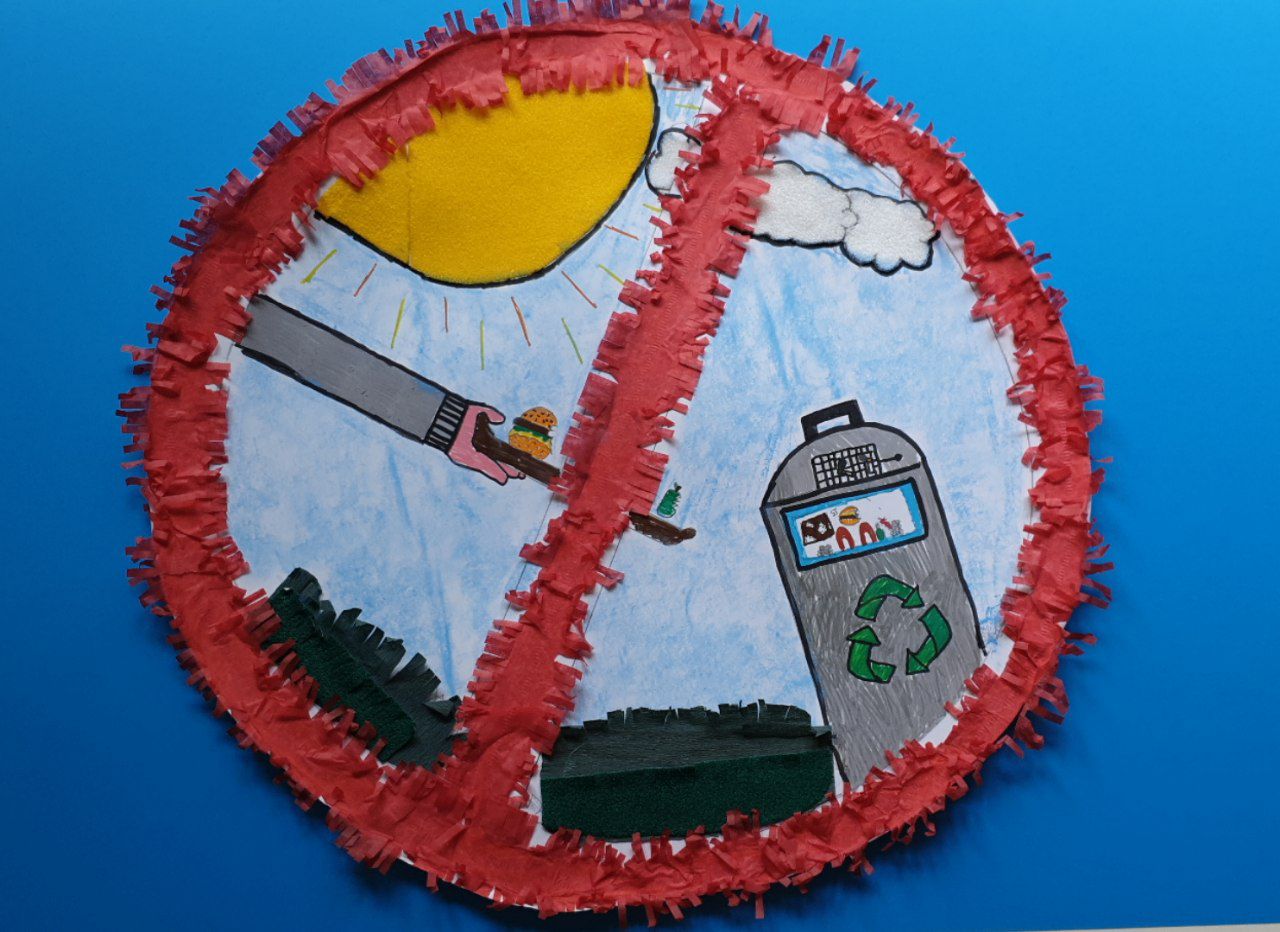 EVITIAMO
LO SPRECO 
DELLE 
RISORSE
RIDUCIAMO  COSI’ 
L’USO DI ENERGIA,
L’INQUINAMENTO 
DELLE ACQUE E 
DELL’ARIA
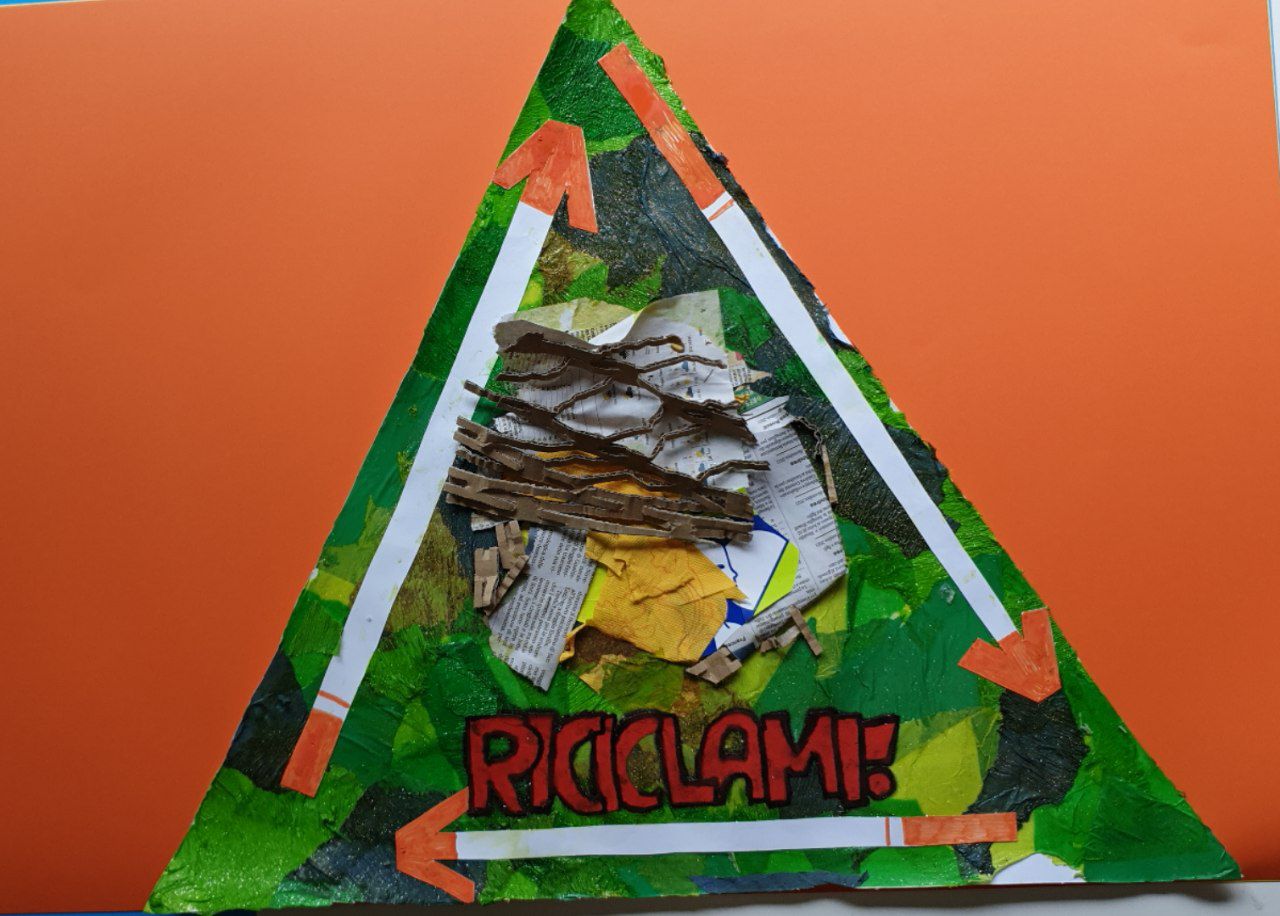 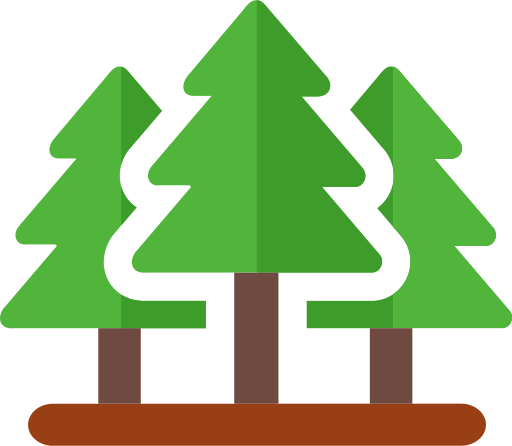 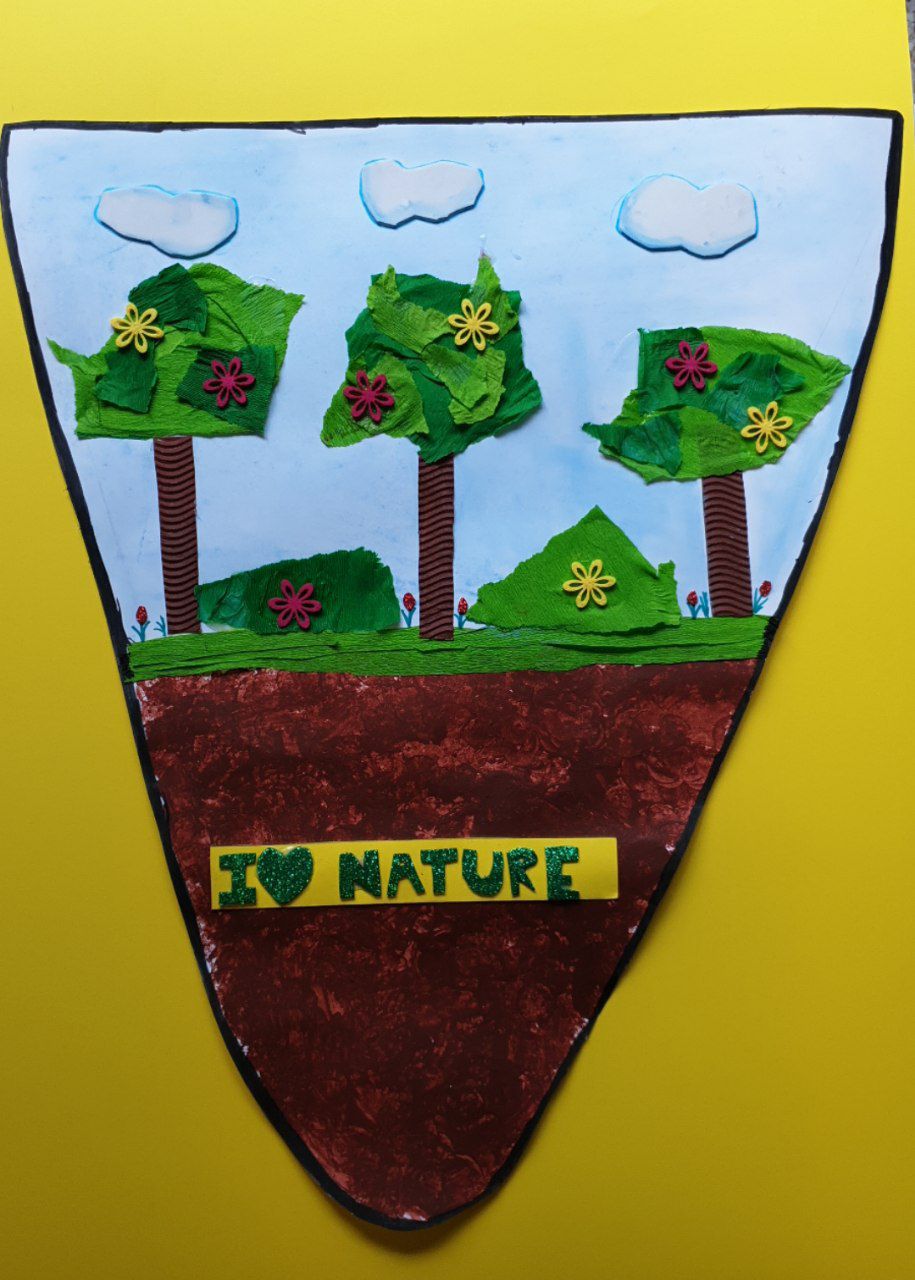 DELLE 

FORESTE
PRENDIAMOCI 

CURA
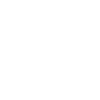 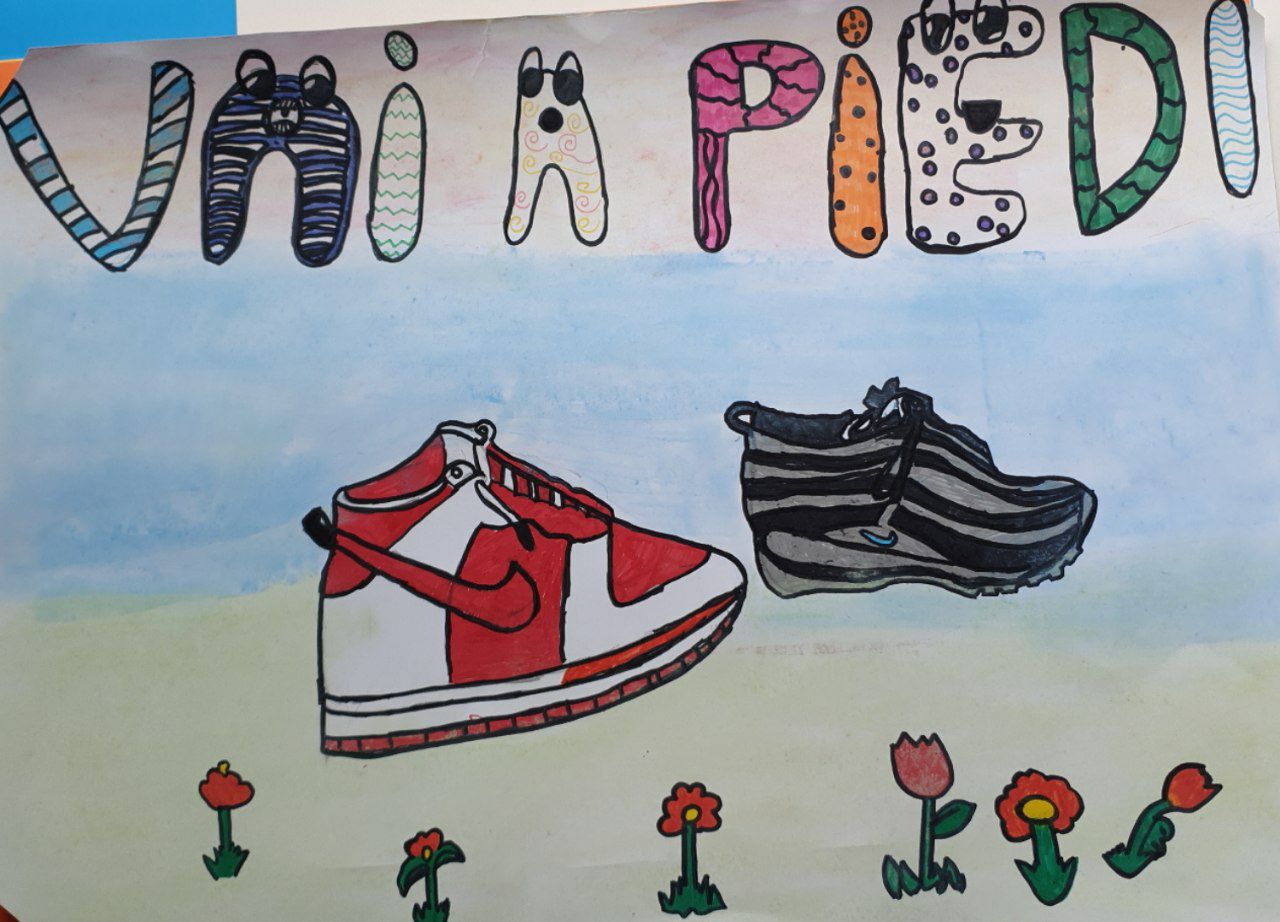 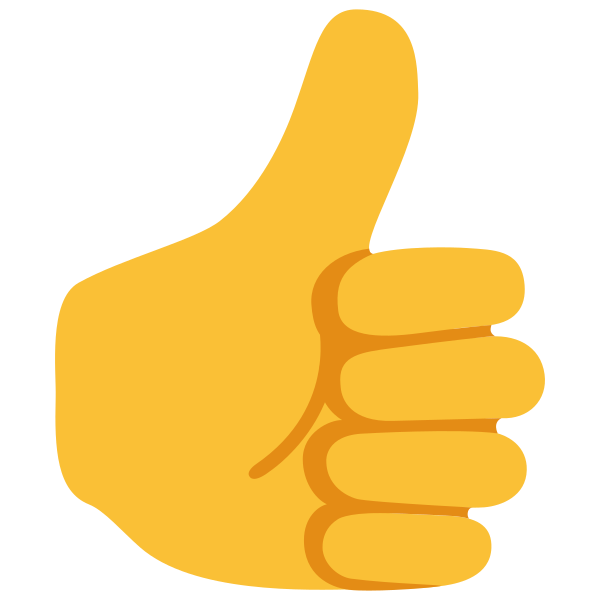 VIVIAMO IN MODO  SOSTENIBILE
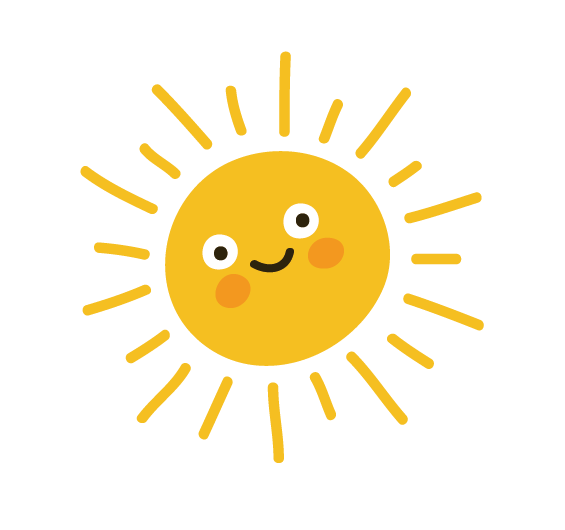 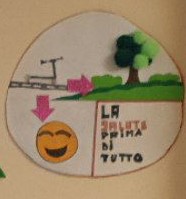 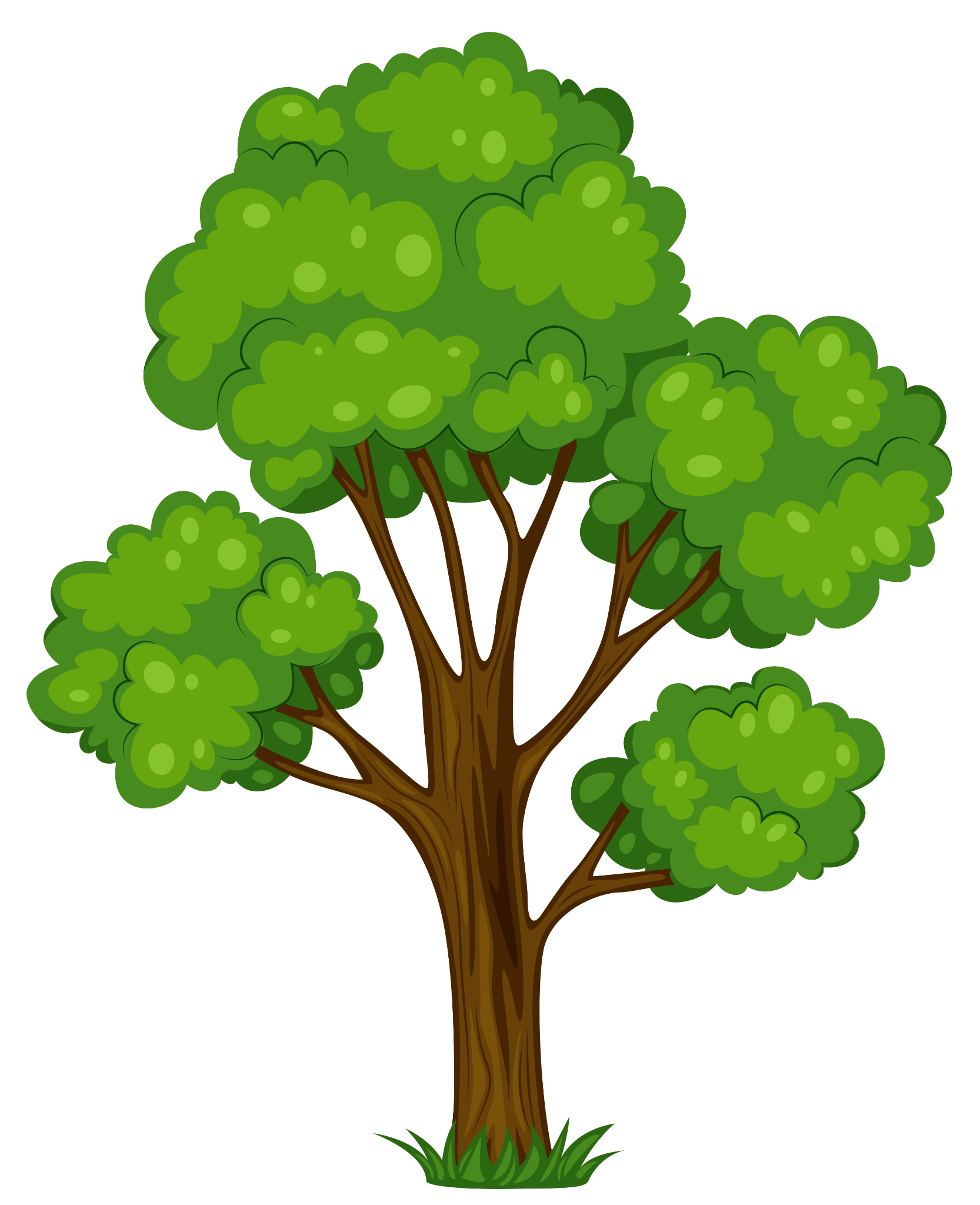 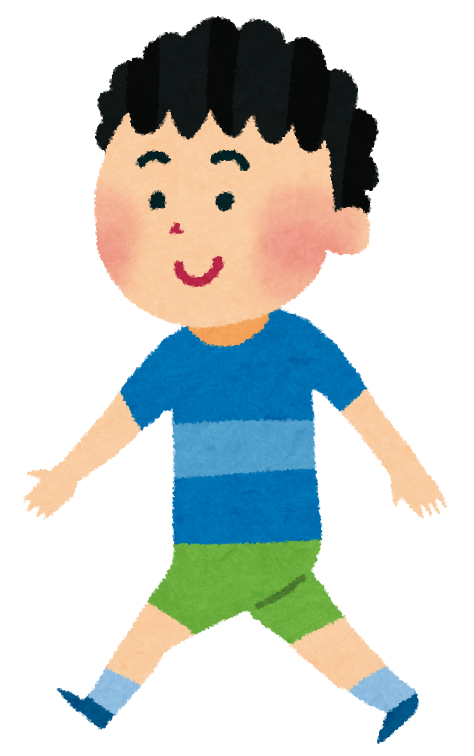 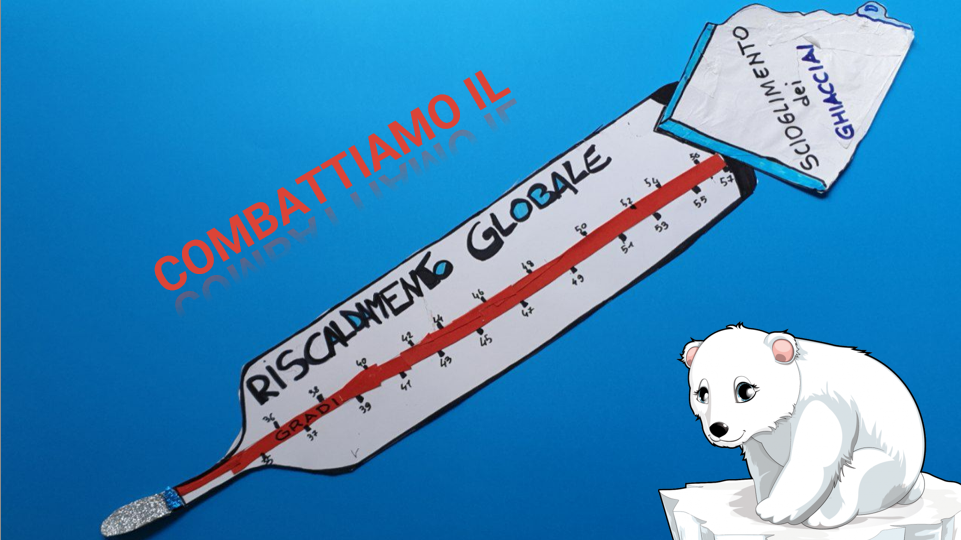 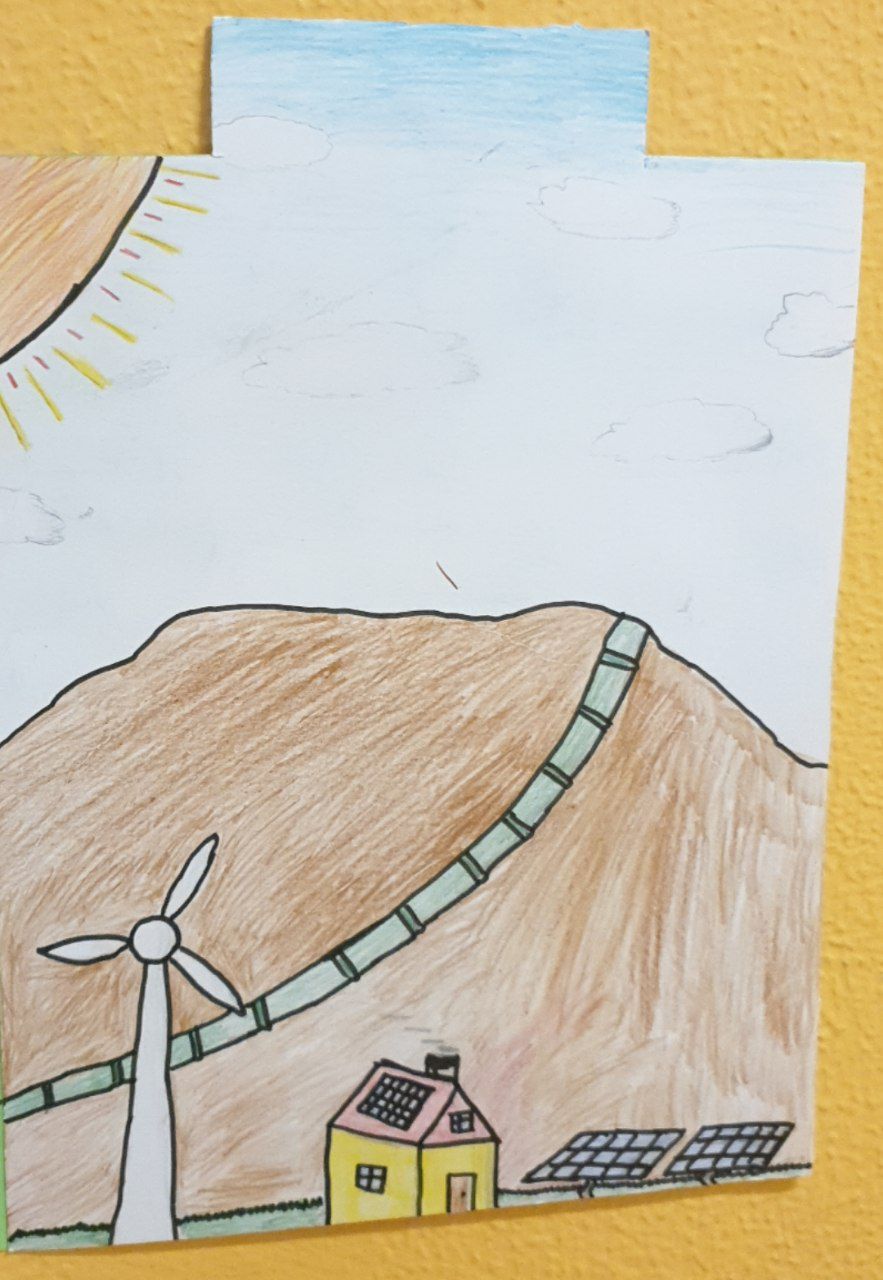 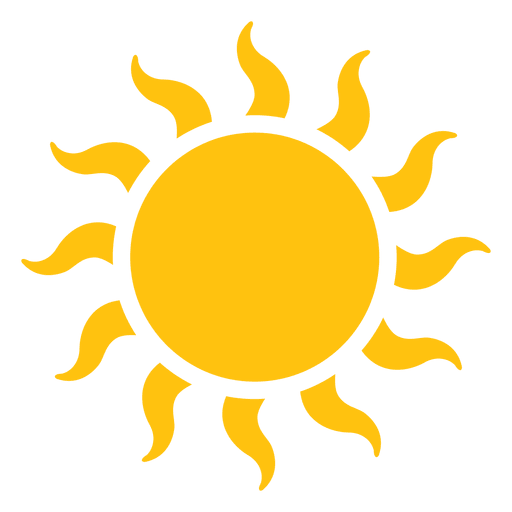 USIAMO FONTI 
ENERGETICHE 
GREEN
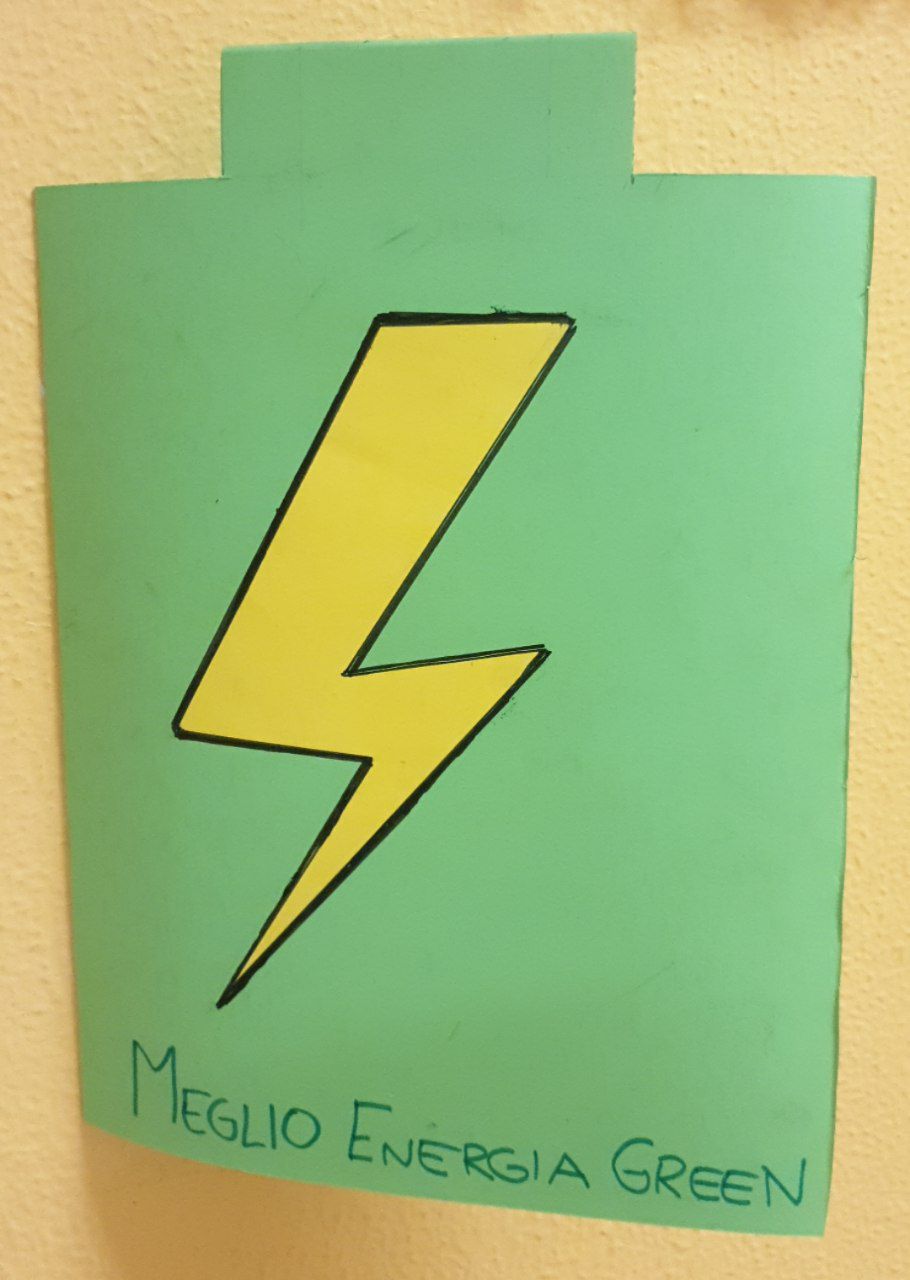 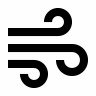 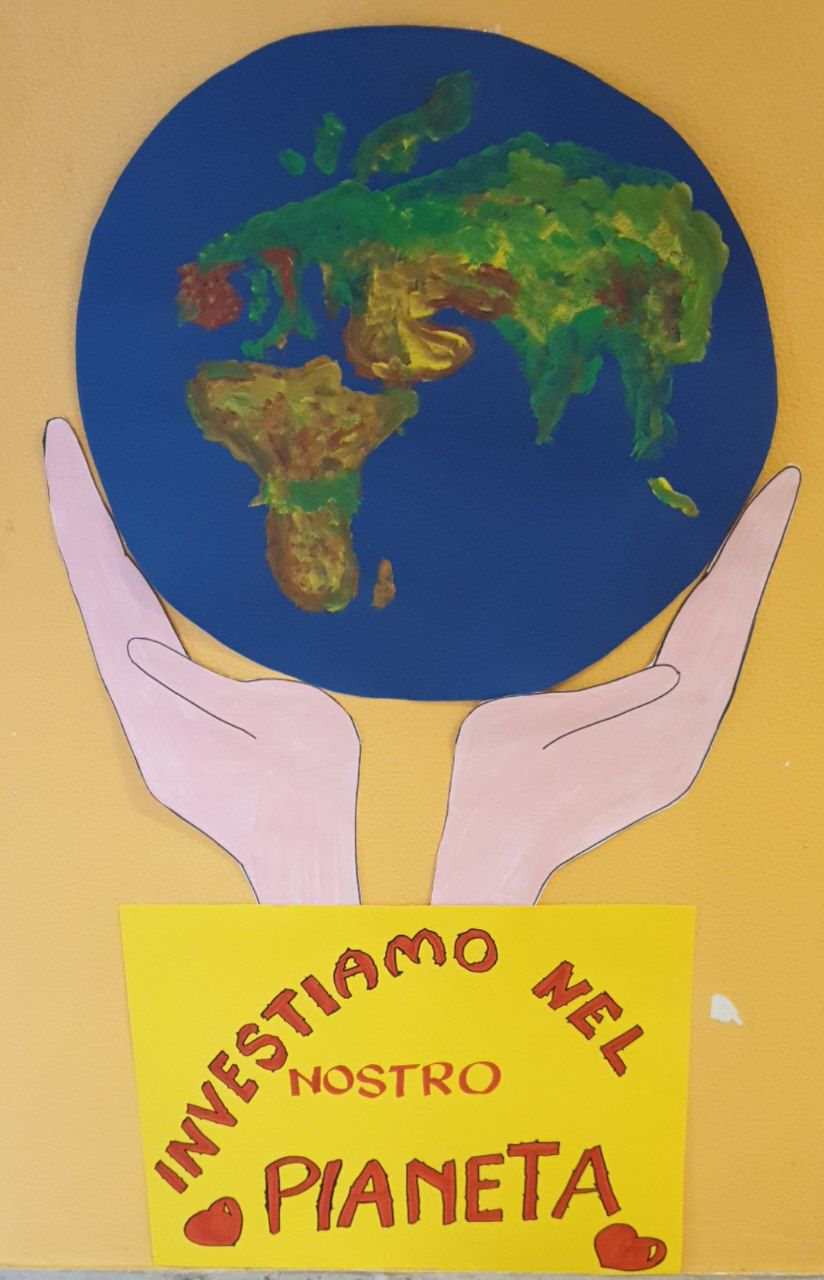 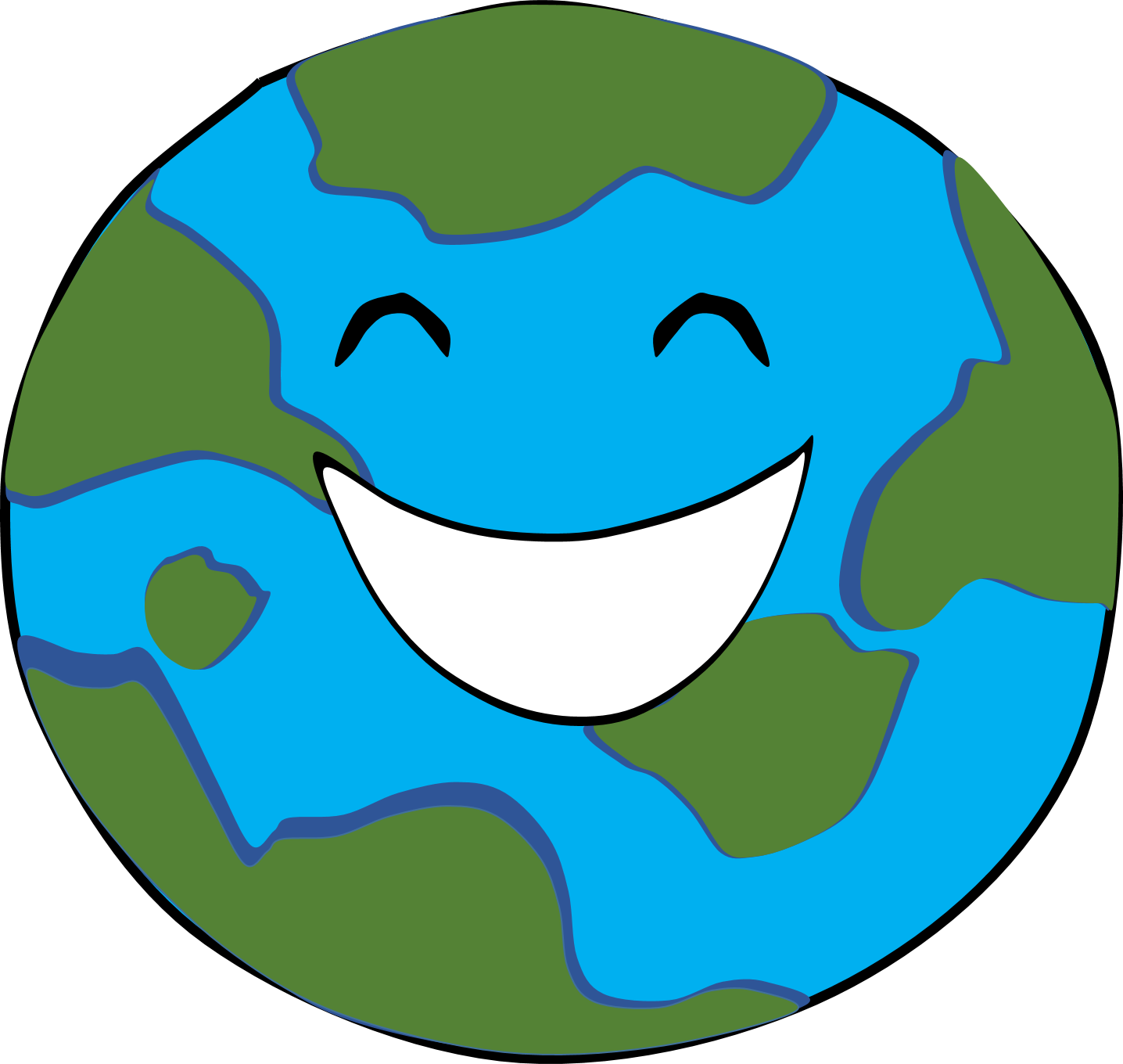 Dopo aver tanto pensato,
un poco con le parole abbiamo giocato
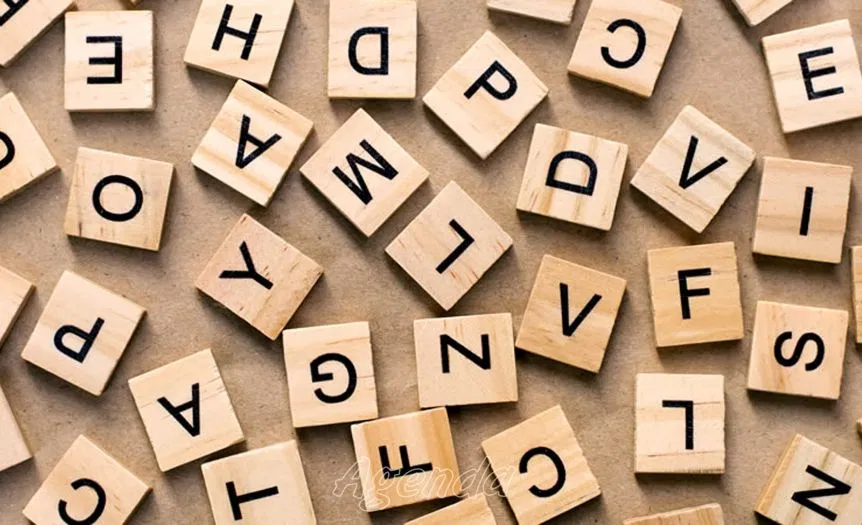 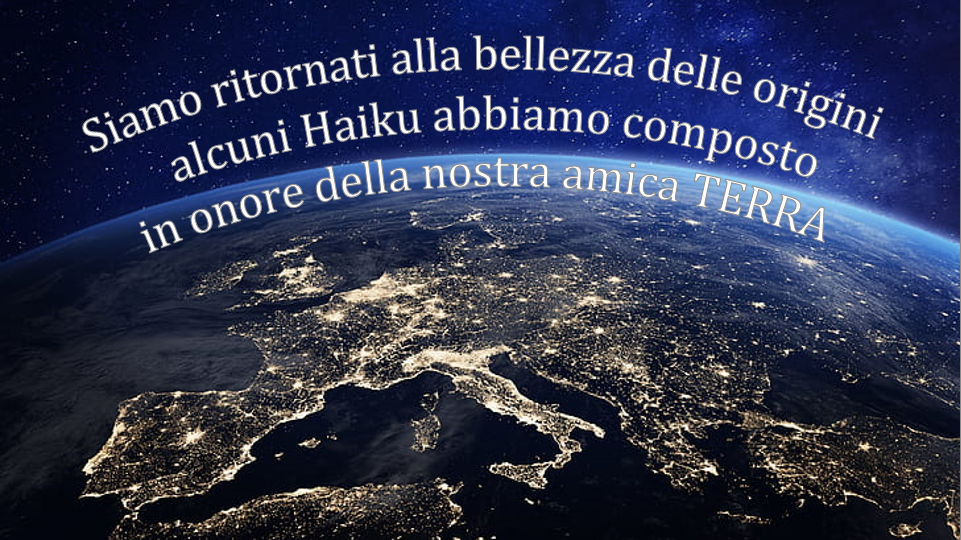 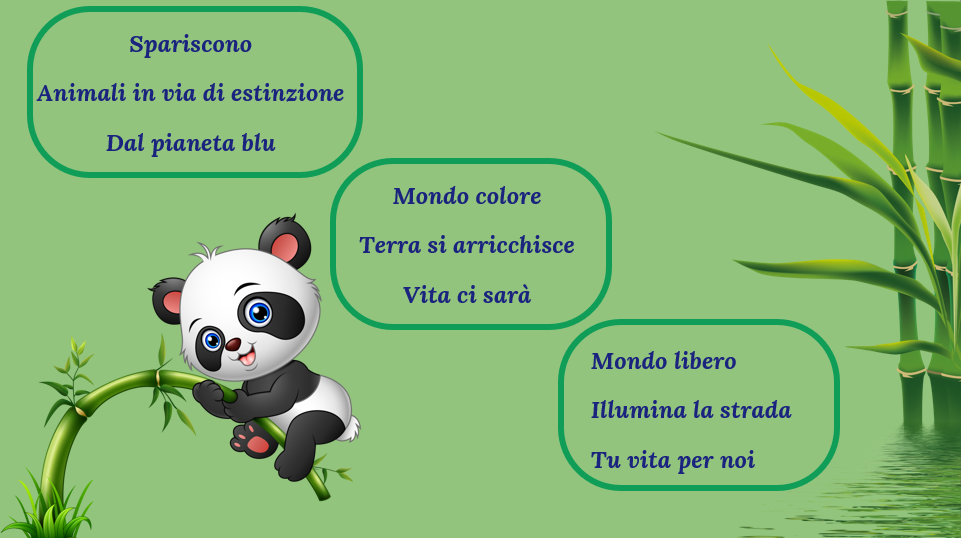 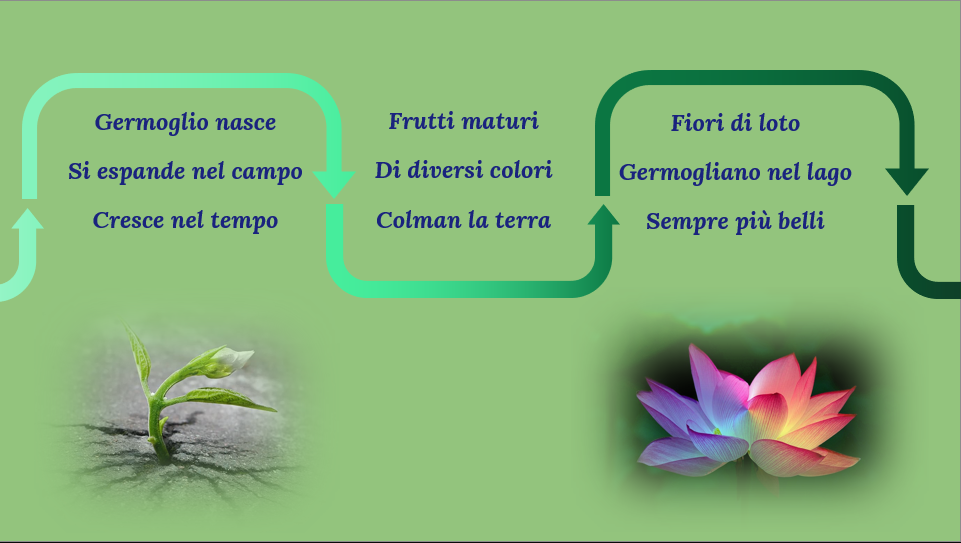 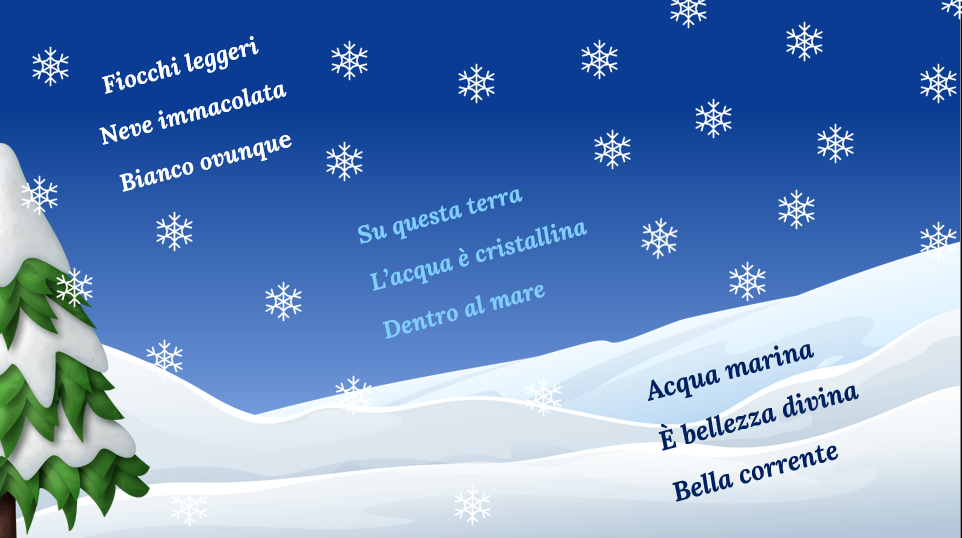 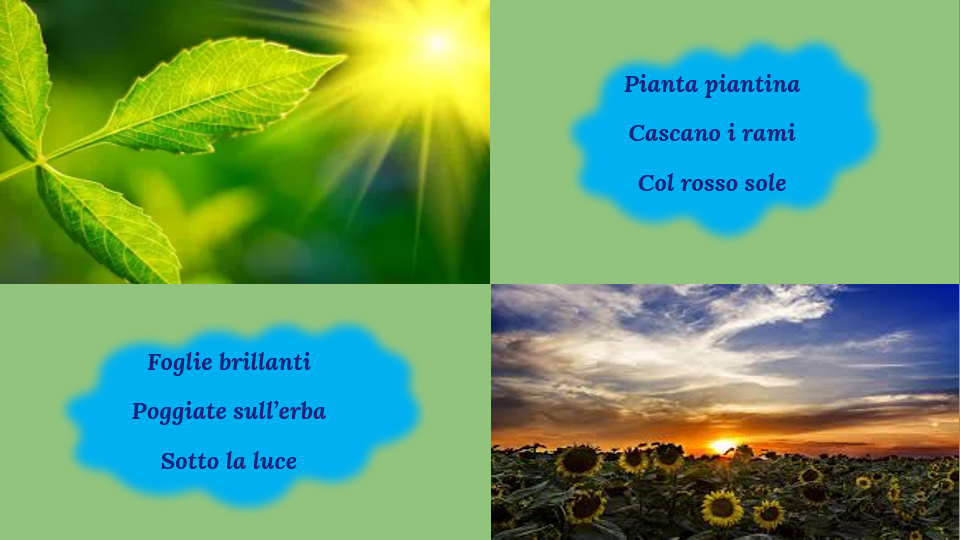 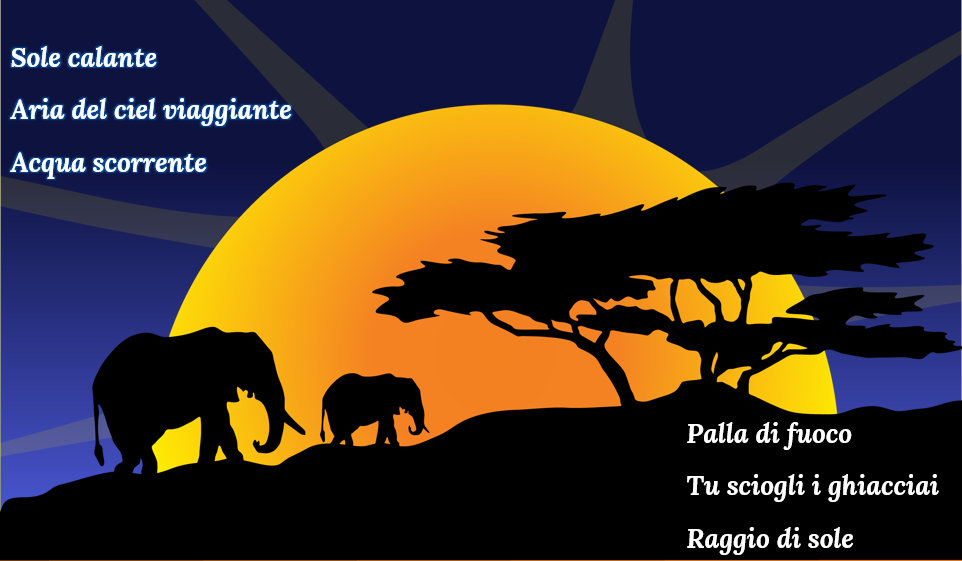 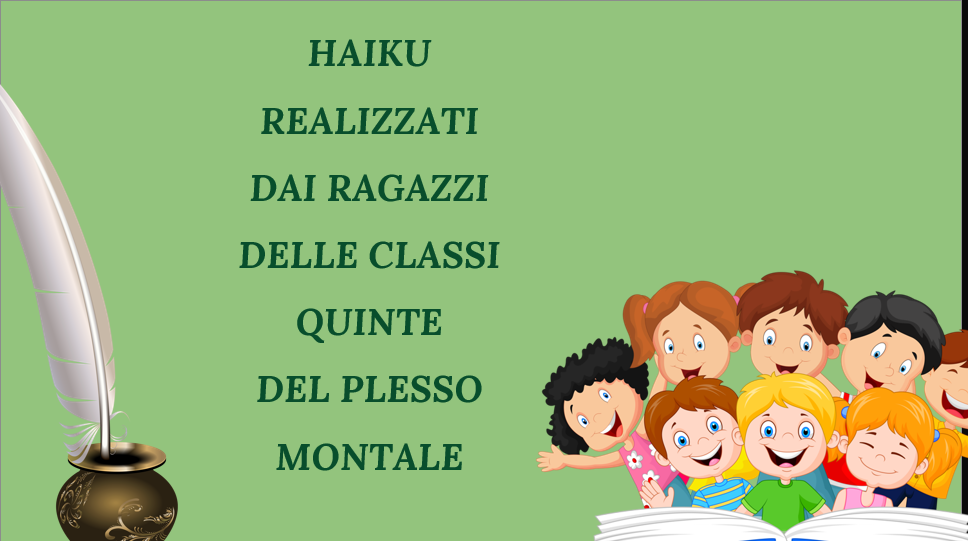 5°A
Aquilini Michele
Arcomano Mattia
Bolpagni Ludovico
Braga Luca
Cestone Asia
Delmirani Alberto
Fantino Michele
Guindani Beatrice
Gul Alizba
La Rocca Rebecca
Legrenzi Sveva
Locati Lorenzo
Negretti Nicola
Maffioli Matteo
Parma Matteo
Prinzis Alexander
Sassi Zanini Chiara
5°B
Amoroso Alessandra
Conti Elisabeth
El Ounasse Youssef
El Gaar Mahmoud
Galli Sofia
Gilberti Giovanni
Grassi Giovanni
Idahosa Angel
La Torre Agata
Lodrini Jenny
Longhi Jacopo
Maghenzani Giovanni
Magri Leonardo
Mori Beatrice
Papa Beatrice
Rubagotti Gabriele
Socolenco Darius
Toncu Dario